Bài giảng điện tử: Thí nghiệm với nến
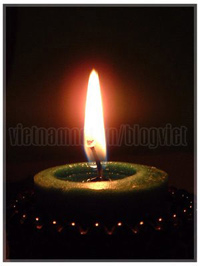 Giáo viên: Nguyễn Thị Ngân
Lớp: MGL A2
Trường MN Giang Biên
Nến dùng để thắp sáng
Nến dùng để tri ân các anh hùng liệt sĩ
Nến dùng để trang trí
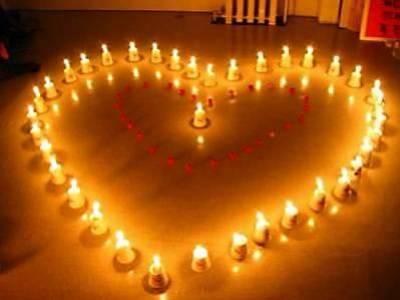 Nến dùng để trang trí
Nến dùng trong ngày sinh nhật
Nến dùng để trang trí trong ngày cưới
Nến dùng  để trang trí trong ngày cưới
Nến dùng trang trí trong ngày cưới